PILOT ELECTION REVIEW COMMITTEEAUGUST 6, 2015 MEETING
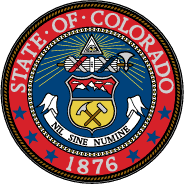 Colorado Secretary of State
Elections Division
Agenda
Public Comment
Future PERC meeting schedule 
Review status of temporary approvals and testing
Review prospective pilot counties
Recap of items decided at prior meetings
Review public comments received on draft evaluation forms
New business
Adjournment
Pilot election review committee – AUGUST 6, 2015
2
Public Comment
All those who wish to comment or testify should complete and sign the sign-up sheet on the back table, so the committee knows who you are and the organization you represent, if any
Depending on the number of people who wish to comment, we may need to limit speakers to 3 minutes each
Several public comments were submitted for today’s hearing, which will be reviewed in detail when we look at the draft evaluation forms:
Connie Lengel, 8/5/2015 (2 comments)
William Magginetti, 8/5/2015
Harvie Branscomb, 8/4 and 8/5/2015 (3 comments)
Pilot election review committee – AUGUST 6, 2015
3
Future PERC Meeting Schedule
PERC meetings have been scheduled for every other Thursday through August 2015.
The next scheduled meetings after today are August 13th and August 27th.  Both of these meetings will be held at 1:30PM, in the Blue Spruce Conference Room on the 2nd floor of the Secretary of State’s offices at 1700 Broadway, Denver.
Propose scheduling weekly meetings through September
Pilot election review committee – July 30, 2015
4
Status of Temporary Approval and Testing
On August 4th, Secretary Williams temporarily approved the following systems:
Clear Ballot Group – ClearVote 1.0
Dominion Voting Systems – Democracy Suite 4.19
Election Systems & Software – EVS 5.2.0.3
Hart InterCivic – Verity Voting 1.0 with Verity Data 1.3.3
Temporary approval letters and final test reports are available at http://www.sos.state.co.us/pubs/elections/VotingSystems/tempApproval.html
Secretary Williams denied the application for temporary approval submitted by Everyone Counts
Pilot election review committee – AUGUST 6, 2015
5
Status of Temporary Approval and Testing (continued)
All temporarily approved voting system providers are required to remedy unresolved system and documentation deficiencies by Monday, August 10th, at 12 noon.
The unresolved system and documentation deficiencies are important but do not affect the accuracy or integrity of the voting systems
Secretary of State will then issue conditions of temporary use for the systems, and communicate those conditions to the pilot counties
Pilot election review committee – AUGUST 6, 2015
6
Status of Pilot Counties
The counties that will pilot the temporarily approved systems are:
Clear Ballot:  	Adams and Gilpin
Dominion:		Denver and Mesa
ES&S:		Jefferson and Teller
Hart InterCivic:	Douglas and Garfield
Proposed conference call with all pilot counties tomorrow to address several logistical issues, and recurring weekly calls thereafter
Pilot election review committee – AUGUST 6, 2015
7
Recap of Issues Decided at Prior Meetings
Will not attempt to survey in-person voters who vote on paper ballots
Ballot layout and formatting is performed by county users of each voting system, does not necessarily reflect capabilities or limitations of voting systems themselves
Therefore, only in-person voters who use BMD or DRE device will be asked to complete a survey
Will request all individuals surveyed to assign customary school letter grade (A, B, C, D, or F) to various aspects of their experience with voting system, because vast majority of people intuitively understand the meaning of each grade
Will survey only supervisor judges at each VSPC regarding system set-up, break-down, observed anomalies, etc.
Will convert letter grade to numeric score in evaluation matrix, to allow for side-by-side comparison of competing systems
Pilot election review committee – AUGUST 6, 2015
8
Review Comments to Draft Evaluation Forms
Circulated County Evaluation Form v.2 and In-Person Voter Evaluation Form v.5 to and requested comments from:
All counties with the July 31, 2015 Week in Brief, the Secretary of State’s weekly newsletter to county clerks and election officials
Members of the public, with the August 4th notice of today’s meeting
Pilot election review committee – AUGUST 6, 2015
9
Review Comments to Draft Evaluation Forms
Review following comments:
Connie Lengel, 8/5/2015 (2 comments)
William Magginetti, 8/5/2015
Harvie Branscomb, 8/4 and 8/5/2015 (3 comments)
Pilot election review committee – AUGUST 6, 2015
10
Items for Next Meeting
Review new draft evaluation forms
Schedule onsite visits by PERC members – have requested pilot counties to provide us with their schedule of election events
Review travel expense reimbursement policy
Pilot election review committee – AUGUST 6, 2015
11
Items for Future Meetings
Review schedule for providers to submit updated proposals regarding:
Final-and-best pricing
Training and support
Financial condition
Other items providers want to PERC to know
Overview of risk-limiting audits by Dr. Philip Stark – available on Thursdays in September
Pilot election review committee – AUGUST 6, 2015
12
New business and adjournment
Any new business?
Questions from the committee members
Adjourn
Pilot election review committee – AUGUST 6, 2015
13